STEAM – практики в дошкольном образовании
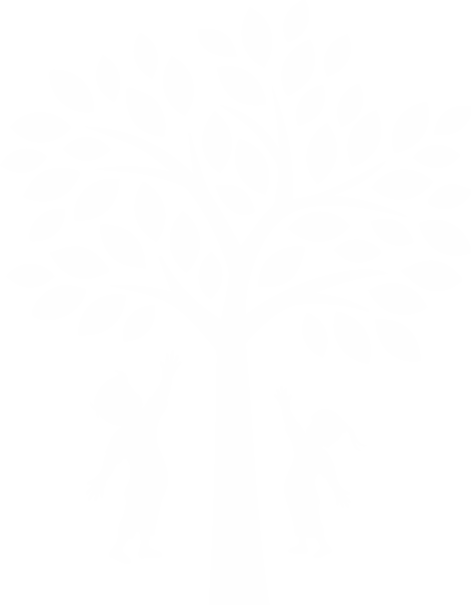 Надежина Марина Александровна
к.пс.н., доцент каф. дошкольного образования 
ГАУ ДПО Ярославской области «Институт развития образования»
STEAM-подход. Что это?
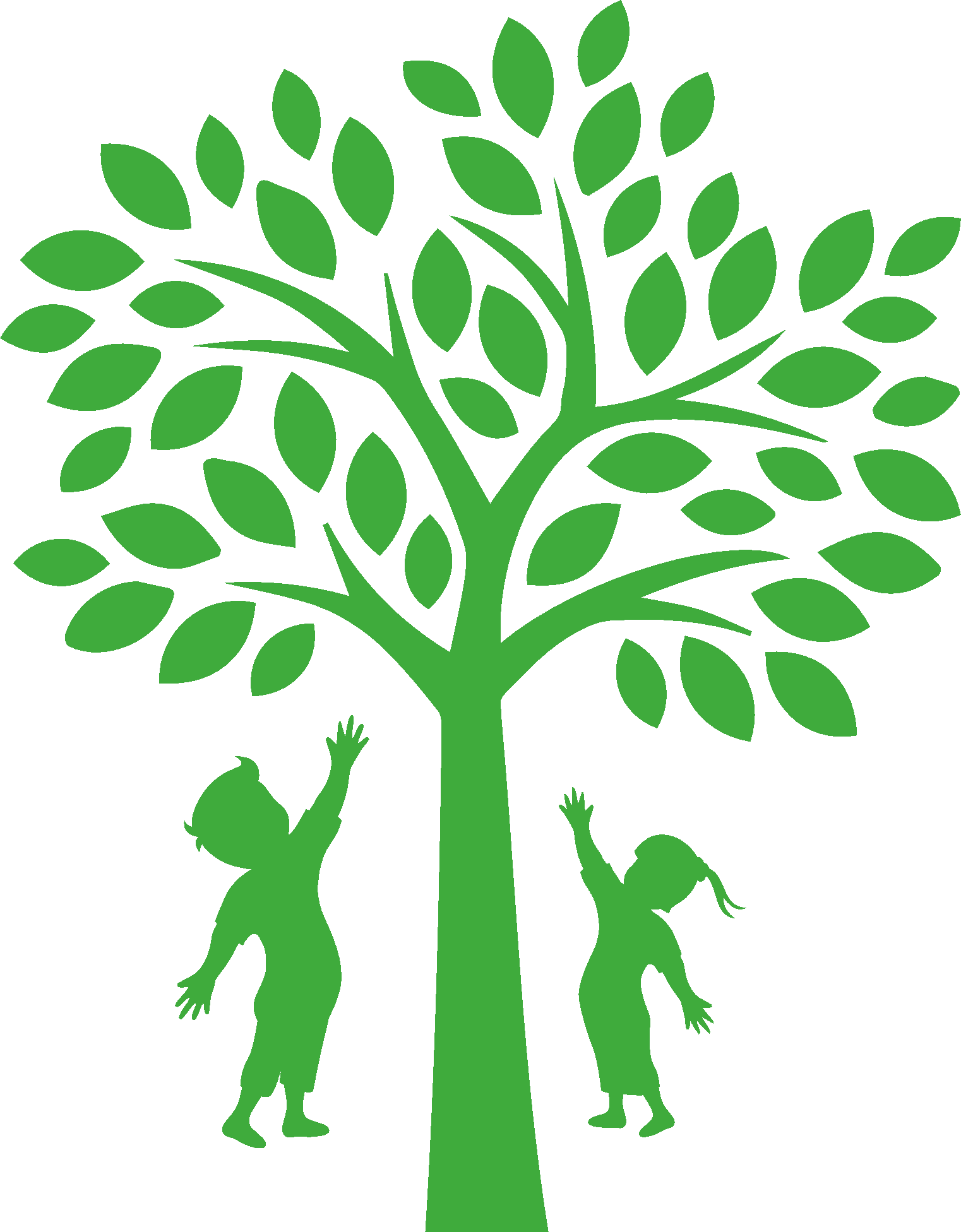 S – science
T – technology
E – engineering
A  - art
M – mathematics
Заблуждения             Смыслы
STEM – игрушки = значит STEM – подход

Каждая группа реализует одно направление STEM, значит весь детский сад реализует STEM – подход
Проектная форма организации деятельности
Практический характер учебных задач (понимаю для чего я это делаю)
Межпредметный характер - понятная связь между дисциплинами
Навыки 21 века?
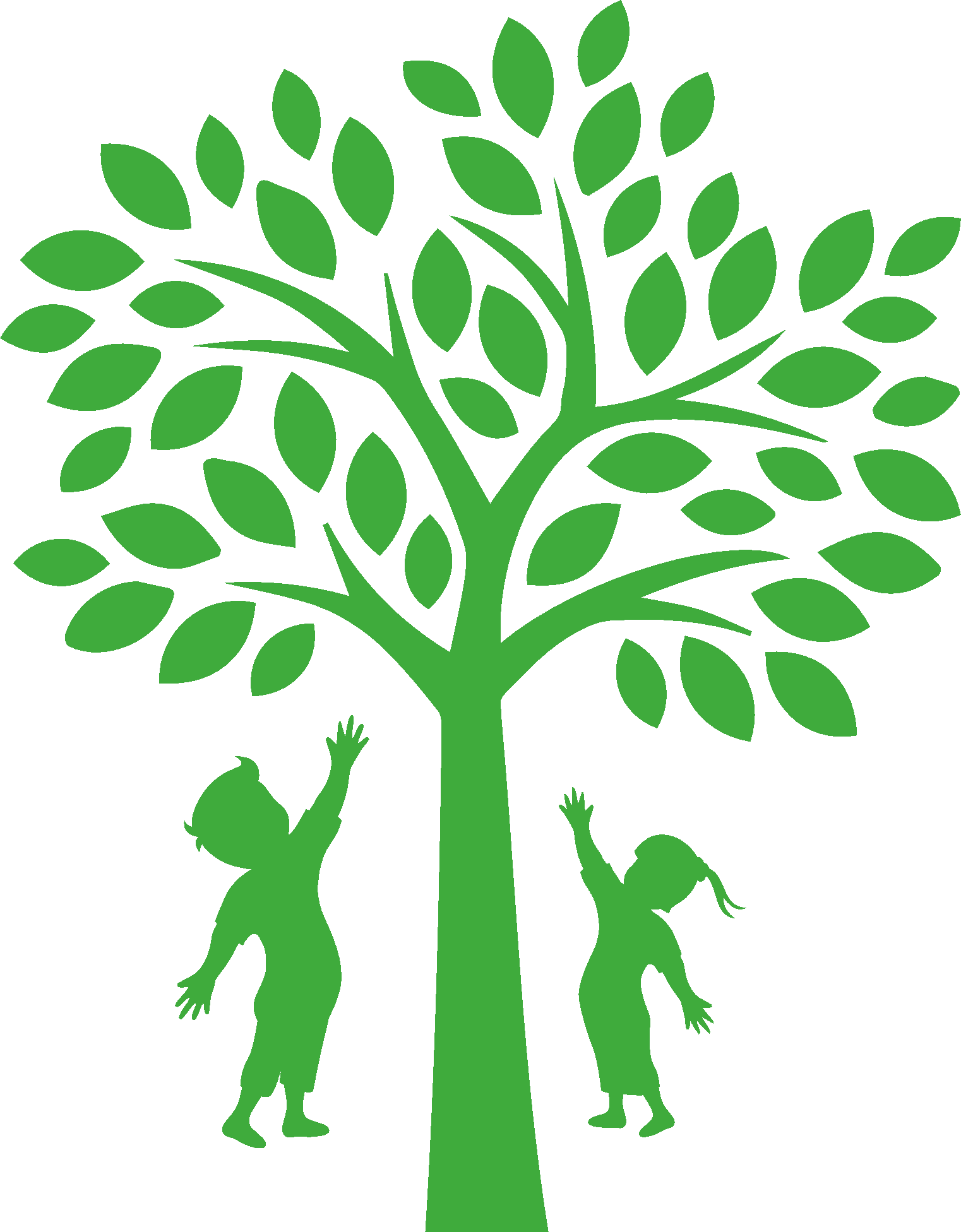 Коммуникация
Коллаборация
Критическое мышление
Креативность
Позиция STEM-педагога
Педагог – не единственный носитель «правильного» знания, которое нужно «зазубрить»
Соучастник процесса исследования и познания
Гибкость и открытость новому
Умеет идти «за детьми», а не впереди
Этапы реализации STEAM-проекта
Выбор темы
Планирование
Реализация
Подведение итогов
как?
STEAM-проектВ музее
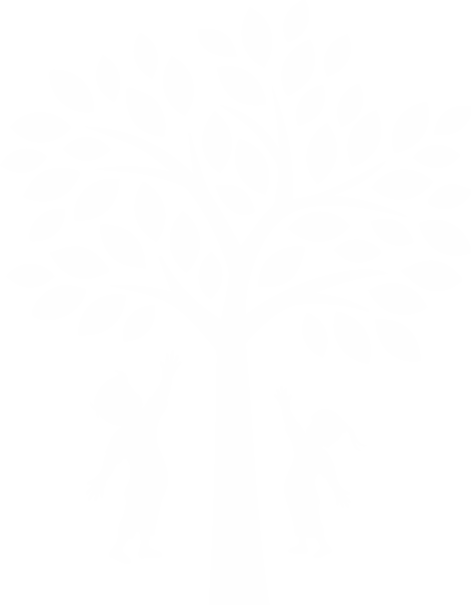 Наша цель – пополнить экспозицию музея новыми экспонатамиЧто нам нужно сделать?
Сделать афишу – приглашение на открытие музея
Узнать, что есть в музее
Сделать скульптуры
Нарисовать картины
STEAM-проект «В музее»
STEAM-проект «В музее»
ЦЕНТР ИСКУССТВА
Исследуем необычные картины
Рисуем картины необычным способом
ЦЕНТР КОНСТРУИРОВАНИЯ
Создаем арт - объекты
ЦЕНТР ГРАМОТЫ/ЧТЕНИЯ
Готовим афишу - приглашение
ЦЕНТР МАТЕМАТИКИ
Знакомимся с мозаичным искусством
Создаем мозаичные картины
Что STEM-подход дает ребенку?
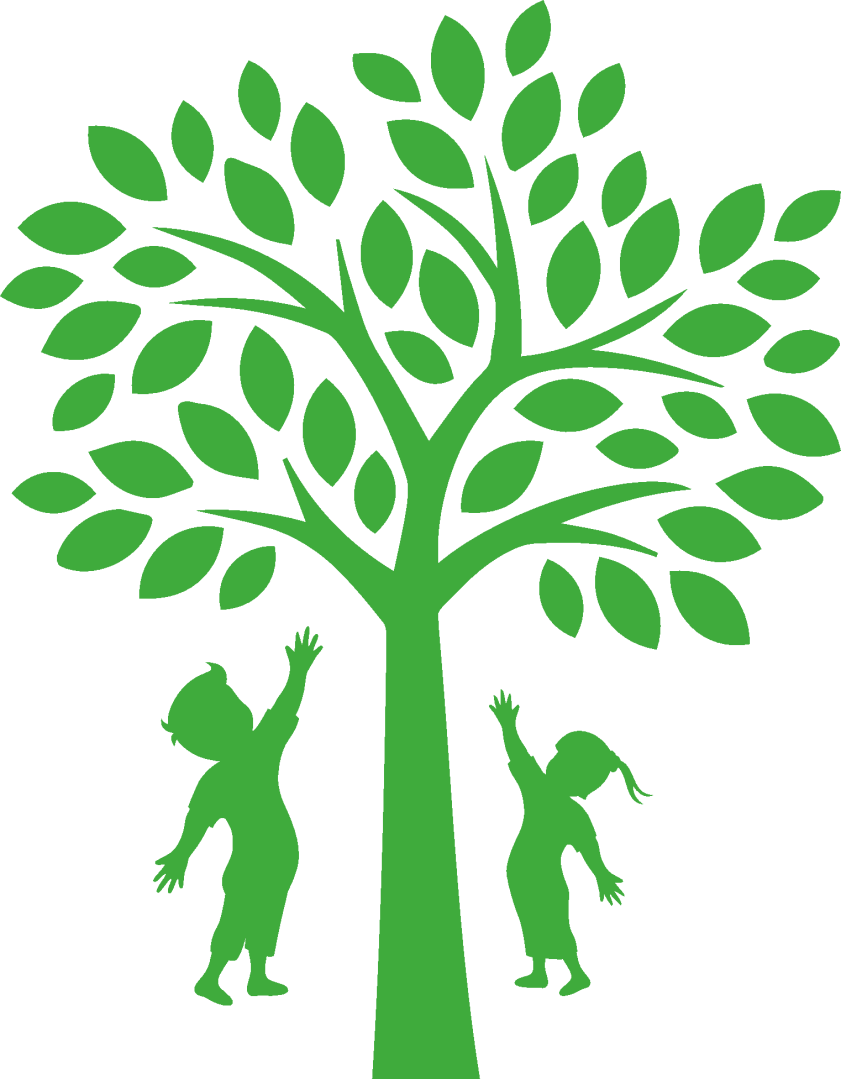 «Я вижу результаты своего труда…»
Осознание себя как ценности
Умение критически воспринимать информацию
Развитие инженерного мышления и навыков конструирования
Что STEM-подход дает ребенку?
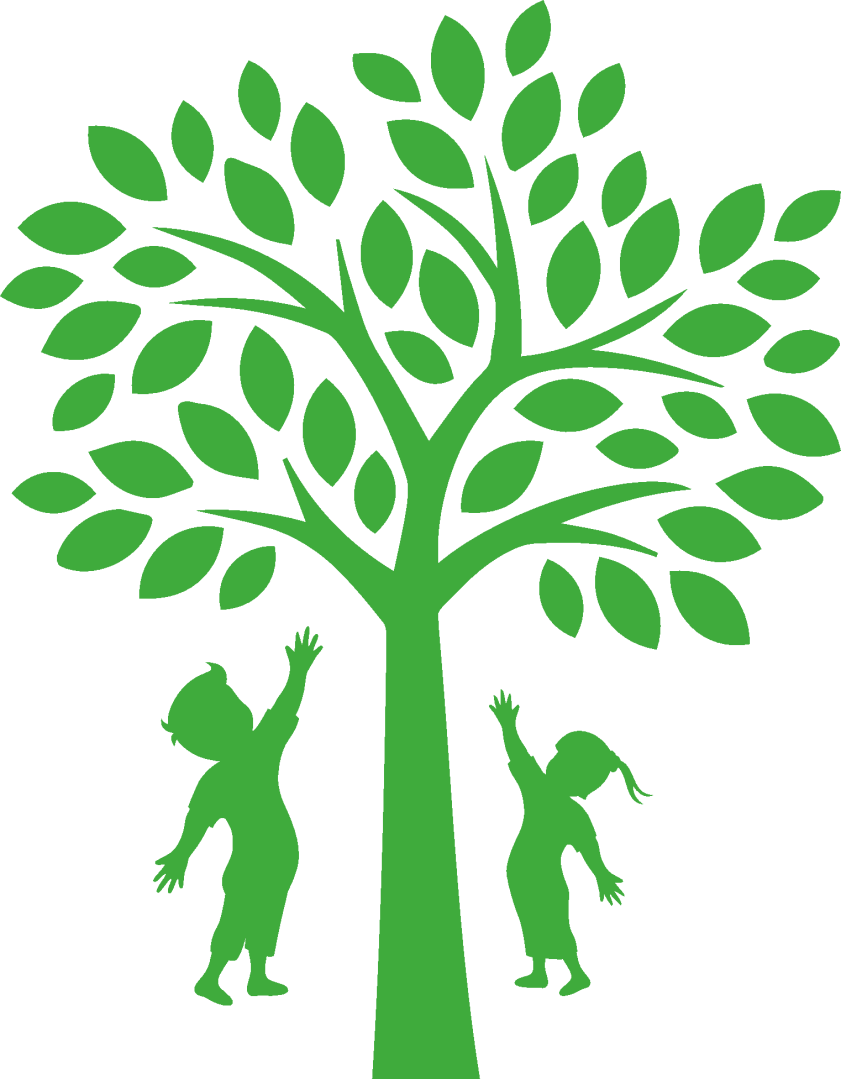 Развитие математических способностей и логического мышления
Навыки эффективного общения и работы в команде
Умение самостоятельного планирования и проектирования работы
Развитие креативности, возможности мыслить нестандартно, видеть проблему со всех сторон
?
?
СПАСИБО ЗА ВНИМАНИЕ!
Готовы ответить на ваши вопросы
??
?